Writing an Advance Decision: (How) can we facilitate the process?
Celia Kitzinger University of York
Sue Wilkinson, Loughborough University

Contact: celia.kitzinger@york.ac.uk
Presented at ESRC Seminar on Advance Decisions, 24 March 2015
Our research interests
Sue: Compassion in Dying, Dementia UK, and Friends and the End

Celia: ESRC Seminar Series on Advance Decisions & 
Co-Director of Chronic Disorders of Consciousness Research Centre, see:   cdoc.org.uk
http://www.healthtalk.org/peoples-experiences/nerves-brain/family-experiences-vegetative-and-minimally-conscious-states/topics
1.  Informing people about ADs
GPs surgeries
Right to Die Societies
Dying Awareness Week (Before I Die Festivals)
Also:  
faith groups (e.g. Quakers)
CPD training e.g. GPs in Yale of York CCG, brain surgeons at St. Georges (via Henry Marsh!)
Practitioners in care homes & hospital Grand Rounds
2.  Helping people write ADs
One-on-one appointments 

 
TOTAL: CK & SW – 124 Advance Decisions in under 3 years – mostly from scratch, but some reworking of pre-2005 “living wills”
Informing people about ADs
Pilot in a GP surgery: Flu Saturdays
Training session at Practice Meeting briefing GPs, nurses, reception staff
200+ through the reception area 8.30am-12noon
Leaflet at the door on entry: “We are offering free advice on end of life planning”
Stall with flyers & AD templates
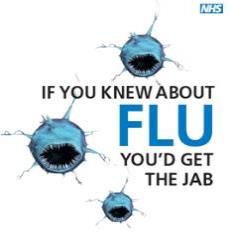 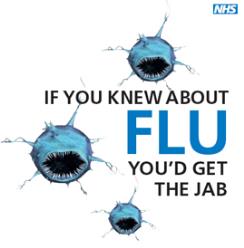 GP     GP Surgery Flu Saturday
Mrs McKenney Room 6
Mr Jones Room 3
Mrs Smith Room 12
Mr Khan room 8
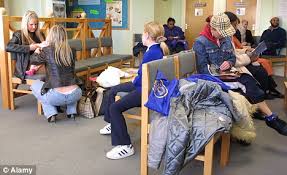 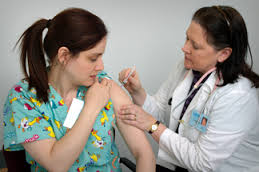 Findings
Not one person had heard of an AD or had made one
Around 10% could not take leaflets – rushed late to appointment, using walker/sticks, carrying shopping…
Around 20% refused leaflet
Of those who took leaflet maybe 1/10 visited the stall
Stigma! A few complaints.
Around 20% refused leaflets
(a) Not wanting to think about it
"Ooh no - I don't want to think about anything like that"; "I want to enjoy this life not be worrying about what might happen" etc.  (Between 10-15 people said something like this)

Sometimes not wanting to think about it was because of a recent bereavement or ongoing painful experience
 "Can I not have one love - my husband just died on Tuesday and I'm a bit weepy”
 "I can't think about this right now - I've just put my husband in a care home - he's got Alzheimer's and I've got enough on my plate”

Sometimes it was superstitious self-protection: "Don't talk like that dear or it might actually happen!”
(b) Not planning to die
"I'm not going to die - ever!” 
"I'm not going just yet” 
 "there's nothing wrong with me - I just came in for my flu jab” 
"I'm fit as a fiddle and I'm 87 this year - nothing wrong with me - I'm planning to live for ever!"  
(These comments were only semi-humorous.)
(c) Not believing there were any choices they needed or wanted to make
"What do you mean?  There are only two choices - dead or alive"
"I'll leave that to the doctors - they're very good here you know"
(d) Believing they'd already sorted everything
"I've written my will”
“I’ve put my instructions in my will”
“I’ve got an Enduring Power of Attorney”
 “My family know what I’d want”
"I've told my son what I want” 
“I’ve already agreed to a DNAR with my doctor”
(e)  Believing they wouldn’t be allowed to make an advance decision
“They wouldn’t let me because I’ve already got dementia”
“I’ve been really depressed since my husband died and the doctor would say it was only my depression talking if I said I didn’t want to go through what he went through”

NB Presumption of capacity
What helped?
Free chocolates on the stall (need diabetic and gluten-free ones next time!)
“I’ve done mine”
Wouldn’t recommend Flu Saturdays – too hectic, limited to 65+, disabled, diabetics & people with immune diseases, and pregnant women.
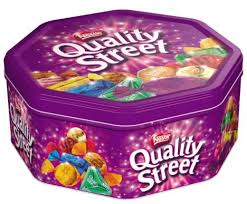 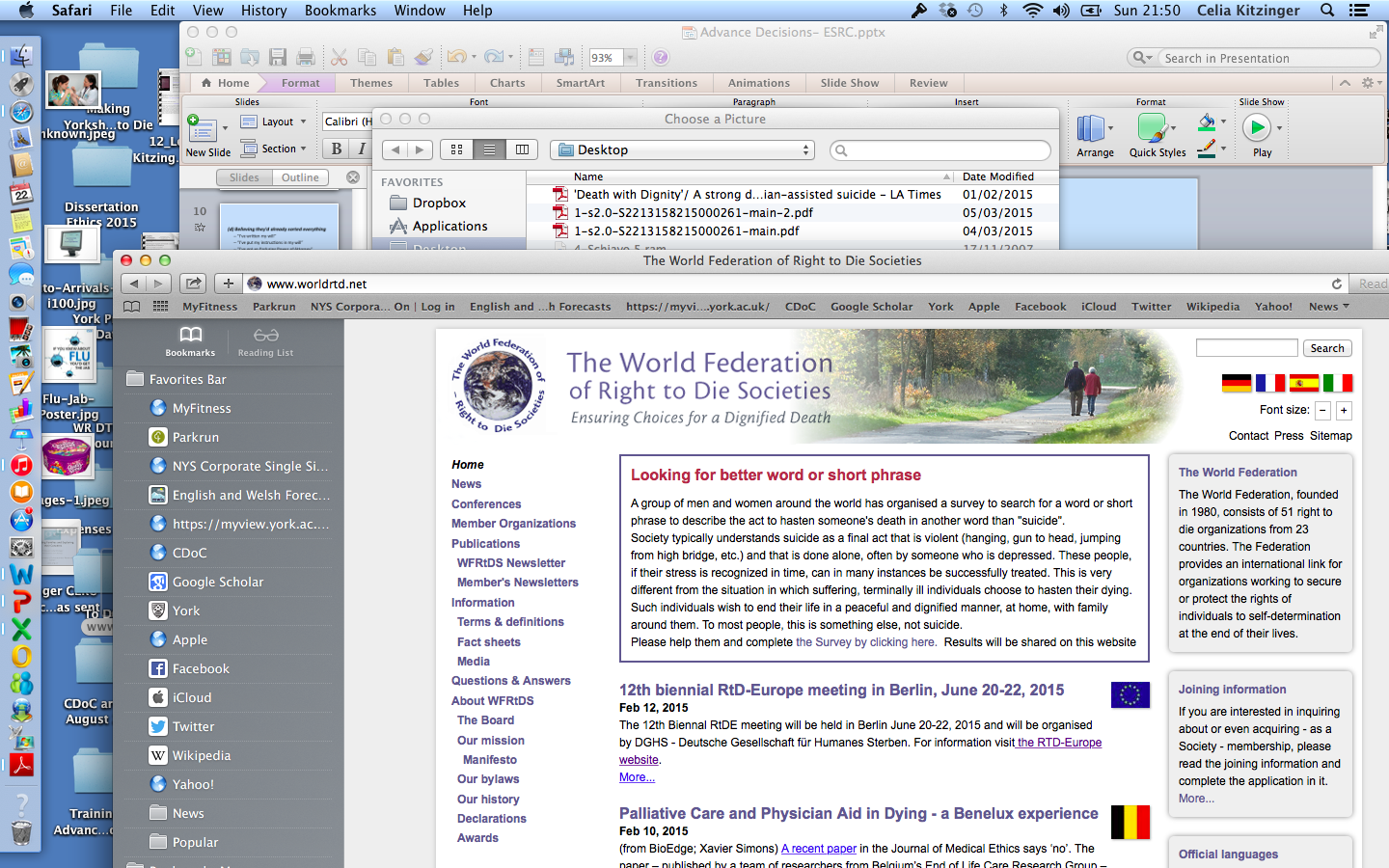 Friends at the End (FATE)
Society for Old Age Rational Suicide (SOARS)
Problem:  Cynicism and mistrust of doctors; doubt that ADs would be respected; plans for assisted suicide
The Importance of “Plan B”
Before I Die Festivals: Dying Awareness Week
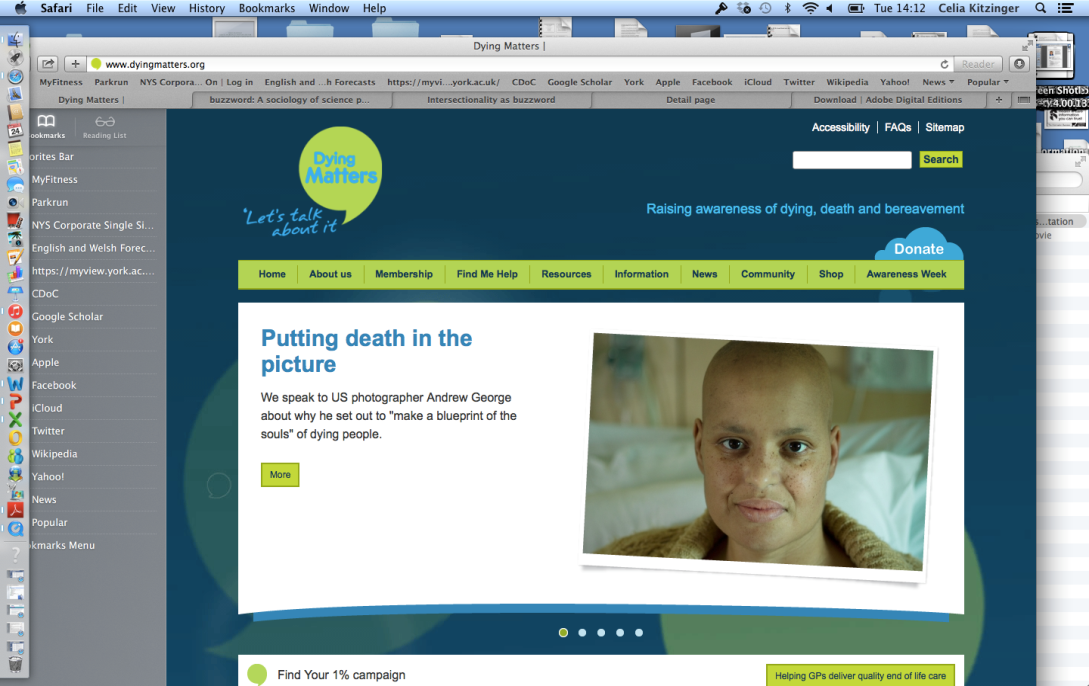 Excellent uptake
4 of us working in 40 min appointments all of Sunday – booked out (Cardiff & York Festivals)
Subsequent telephone and email appointments
Referrals to other family members & colleagues
Note: Self-selected audience of people interested in death and dying
Key messages
It’s for when you are no longer able to make decisions for yourself (e.g. unconscious, advanced dementia)
Your family (“next-of-kin”) don’t have any legal right to make decisions for you.
You might think you have this sorted already – you probably don’t! (Enduring PoA, LPA Finance; ‘living will’ pre-2005; etc)  Show me!
When you are young and healthy is good time to make an AD.
You don’t have to make all your decisions now.  It’s enough to make an AD saying you don’t want to be kept alive if you were vegetative or badly brain-injured (like Schumacher)
You don’t need a lawyer.  It’s free.
You can make an AD even with early dementia, brain injury, depression, learning disability….
Okay, Switzerland – but Plan B?
Helping people write ADs
Time commitment
45 minute initial appointment – “So tell me what you are trying to achieve by writing an AD.  What is it you are concerned about?”

15 minute follow-up appointment (often by phone/email) – checking wording (does AD reflect what person is trying to achieve) and that all legal requirements are satisfied.
Examples
62 year old woman who has just received dementia diagnosis (and nursed her own mother through dementia).  Does not want to go through the ‘loss of self’ and distress her mother experienced
Turns out to be insulin dependent diabetic
28 year old research student employed on project about vegetative and minimally conscious states – routine surgery with GA upcoming - horrified at the idea that he might be kept alive in a prolonged VS or MCS
Brief targeted AD, presented and discussed as part of informed consent prior to operation
44 year old man with inoperable brain tumour – has been told has less than 6 months left to live.  Learnt about ADs at our Before I Die Festival – wants to know what he can refuse to die of something other than the ‘total loss of everything’ that the brain tumour will cause.
Insufficient medical knowledge – referred to specialist; could not discuss assisted dying
75 year old healthy woman wants AD so as not to be a burden on her daughter in future. Attends with daughter who is adamant that she would not be a burden – that she would welcome the opportunity to care for her mother.
Difficult interpersonally – AD is person’s own – her AD did include ‘burden’ issue in advance statement & daughter satisfied this was not ‘legally binding’
A concern….
Emphasis on getting numbers of people to complete them….

…. But do they say what people want them to say?

Always ask to see them!
Independent Mental Capacity Advocate (IMCA) – “David” -  who has seen bad deaths and wants to refuse life-sustaining treatments after 168 hours (a week). Has tattoo in the hope that he’d be allowed to “die with dignity”.

Film
David’s AD
Did not include the phrase:  “These refusals of treatment are to apply even if my life is at risk or may be shortened as a result" – as required by the Mental Capacity Act.  
Refusal of LSTs therefore not valid.
Specifically refused ventilation and antibiotics but did NOT specifically refuse CANH
Common problems
Many AD templates refuse treatment for “permanent” vegetative state – people usually haven’t understood that means up to 1 year+ after precipitating incident
Many AD templates do NOT mention ‘minimally conscious state’
Using words like ‘permanent’, ‘will never recover’, ‘irreversible’ – doctors virtually never say this!
Many people who complete ADs request DNACPR but are NOT (or cannot be) on ambulance service EOL register
Many ADs are not designed to allow quick and easy access to crucial info by paramedics (and first responders)
Relationship between AD and LPA (H&W) is not clear – people invalidate one or the other without intending to
An AD can be legally binding but ineffective in practice. Doctors feel “bullied”.  Show empathy for their pain; acknowledge their ethical views; request compliance with AD nicely. (!)
The importance of the ‘advance statement’ – values, wishes, beliefs.  They will be legally persuasive for ‘best interests’ decisions even if AD is not valid or applicable.  And it is persuasive for medics – ‘person centered care’.
Donate your Advance Decision now!
Book with Penney Lewis (medical ethicist) KCL
Real life ADs + reflection by author on why they wrote what they wrote 
‘Expert Commentary’ by paramedics, intensivists, care home managers, nurses, lawyers
Offering examples instead of blank templates
Thank you!